2019
January 2019
February 2019
March 2019
April 2019
May 2019
June 2019
2019 printable calendar
July 2019
August 2019
September 2019
October 2019
November 2019
December 2019
January 2019
February 2019
March 2019
April 2019
May 2019
June 2019
July 2019
August 2019
September 2019
October 2019
November 2019
December 2019
2019 printable calendar
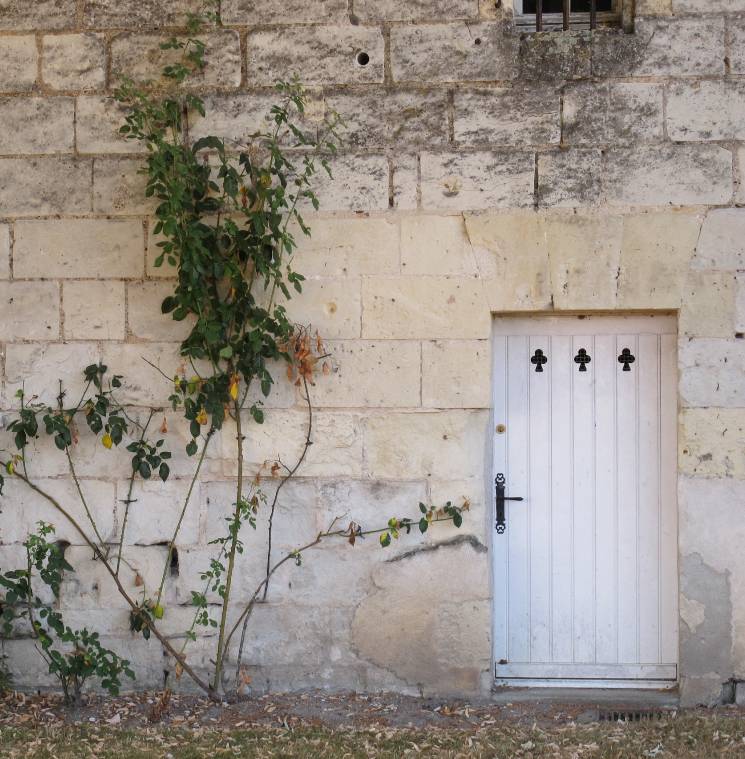 You can also cut out the months to make your own calendars
May 2019
January 2019
February 2019
March 2019
April 2019
May 2019
June 2019
July 2019
August 2019
September 2019
October 2019
November 2019
December 2019
Use of templates
You are free to use these templates for your personal and business presentations.
We have put a lot of work into developing all these templates and retain the copyright in them.  They are not Open Source templates.  You can use them freely providing that you do not redistribute or sell them.
Do
Use these templates for your presentations
Display your presentation on a web site provided that it is not for the purpose of downloading the template.
If you like these templates, we would always appreciate a link back to our website.  Many thanks.
Don’t
Resell or distribute these templates
Put these templates on a website for download.  This includes uploading them onto file sharing networks like Slideshare, Myspace, Facebook, bit torrent etc
Pass off any of our created content as your own work
You can find many more free templates on the Presentation Magazine website www.presentationmagazine.com